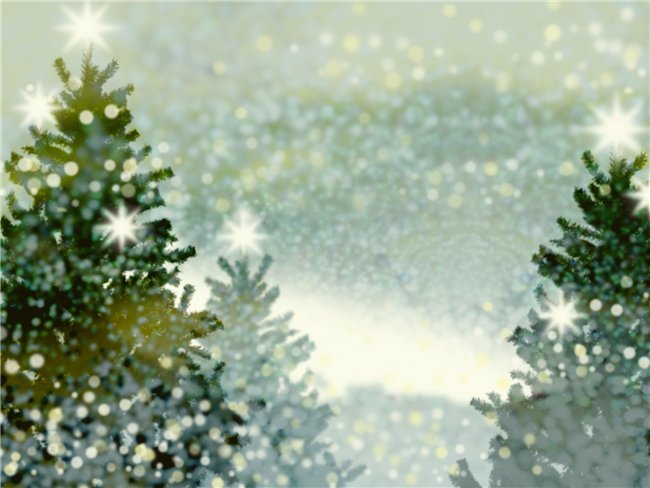 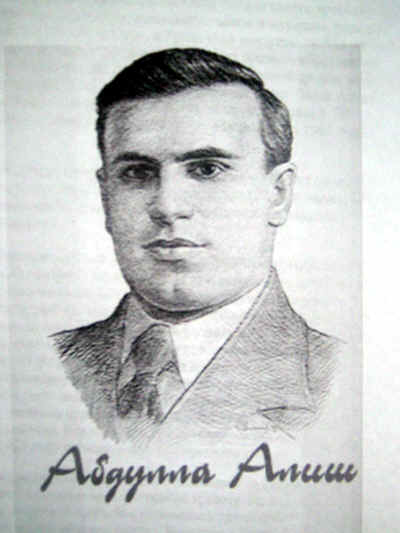 Куян кызы
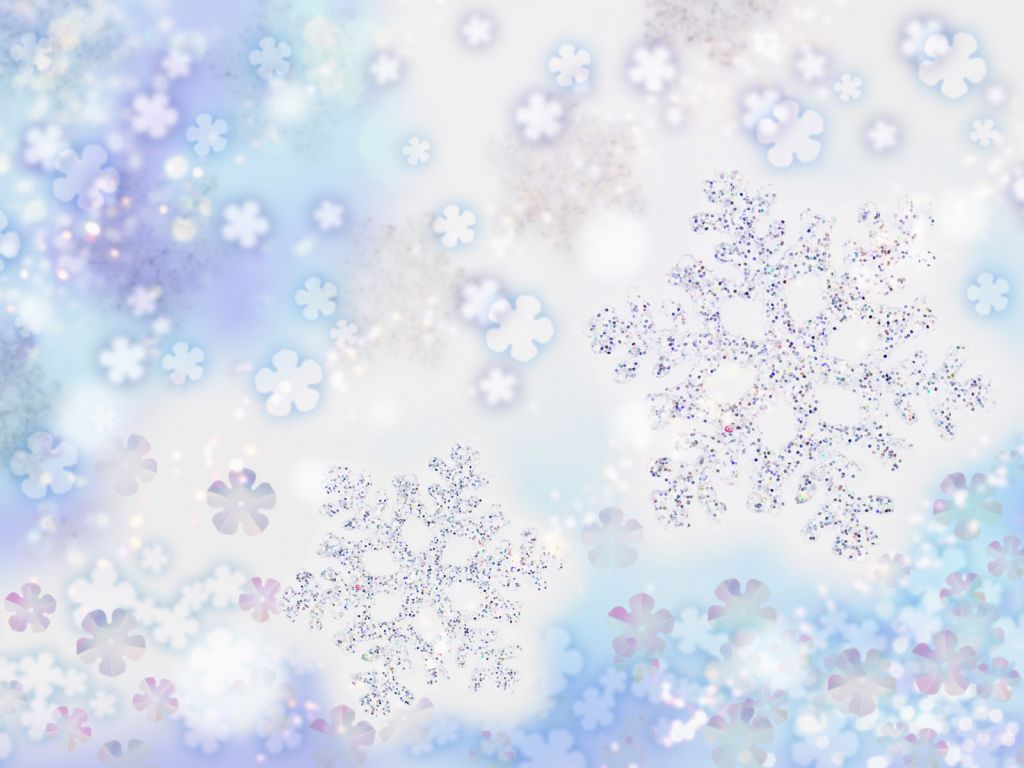 Бер соры куянның үзе төсле зур колаклы, бик иркә, бик кадерле бер кызы булган.
 Ул аны бик-бик ярата икән.
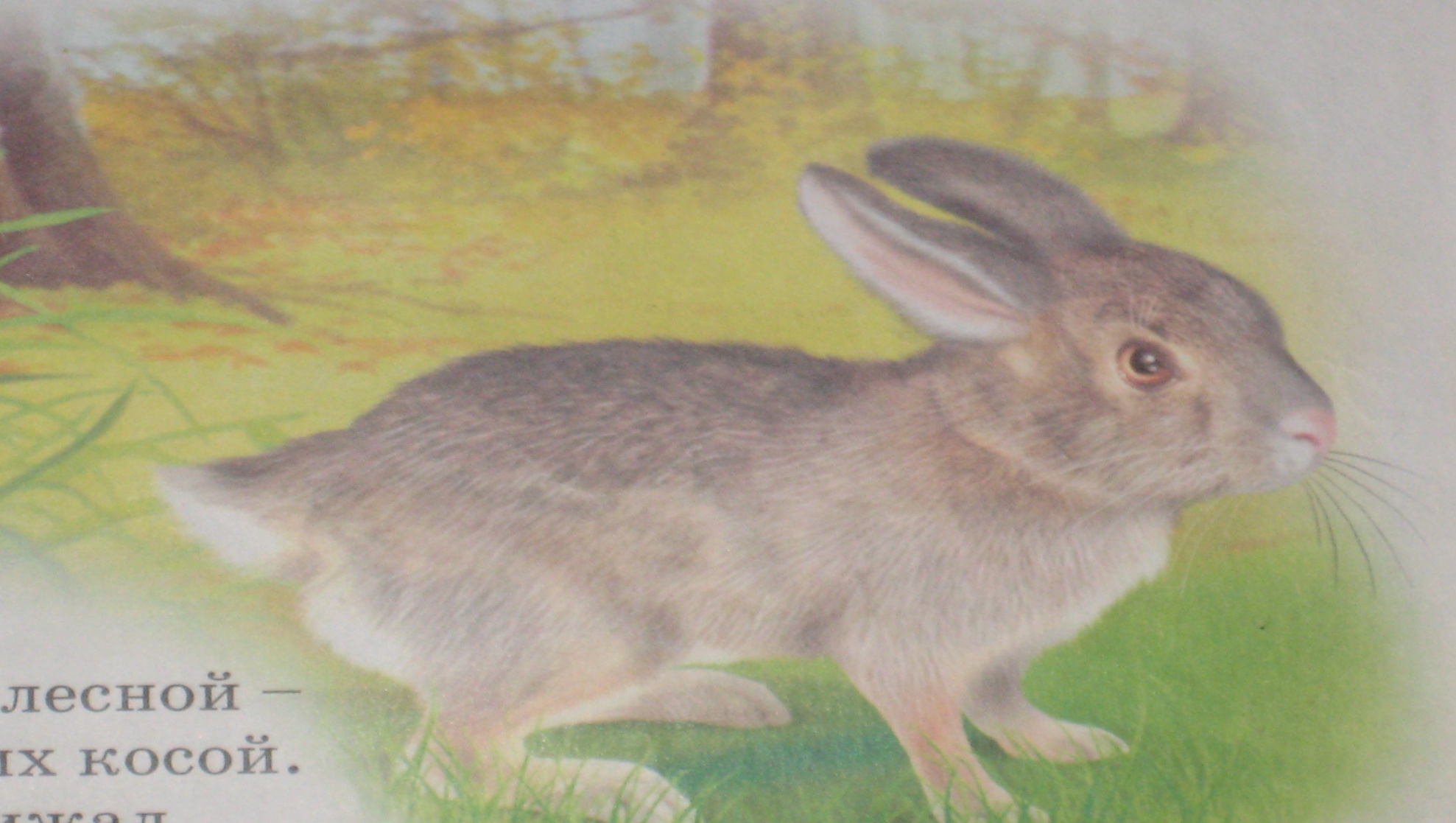 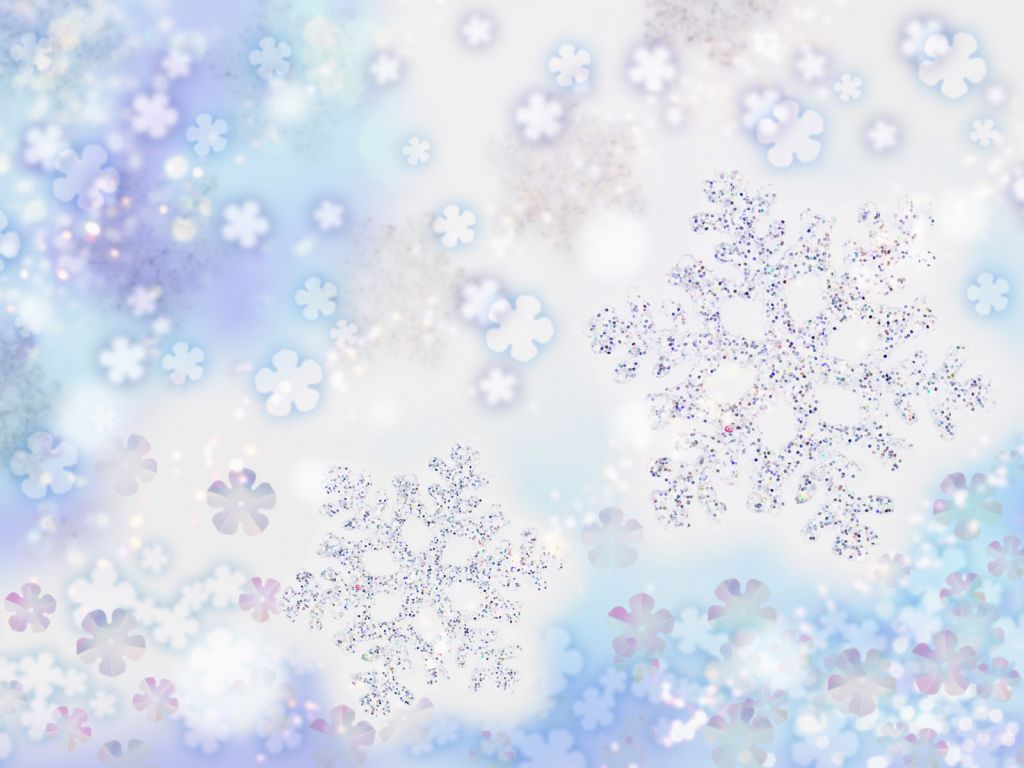 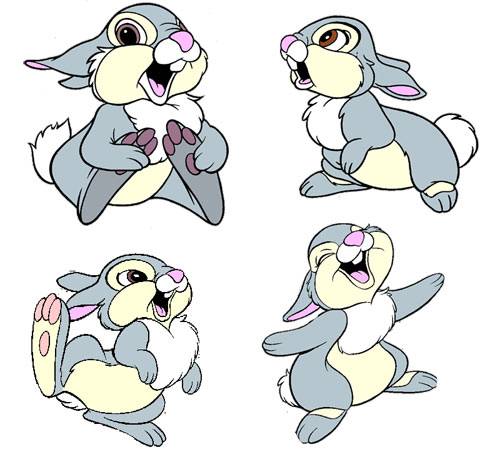 Көннәрдән бер көнне куян иркә кызына өр-яңа киез итекләр алып 
кайтып биргән.
- Мә, бәбкәм, аякларың туңмасын, сызламасын,- дигән.
Кызы бу буләкне бик шатланып алган. Әнисенә рәхмәтләр укыган
. Хәзер инде ул яңа киез итекләрне киеп, рәхәтләнеп йөри икән.
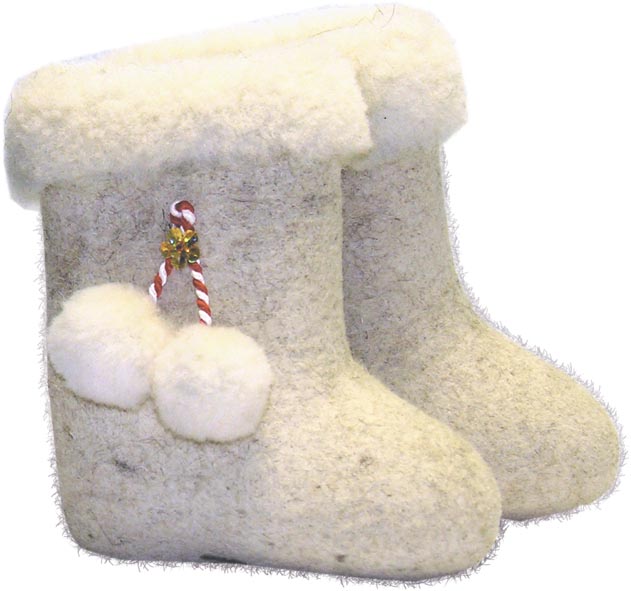 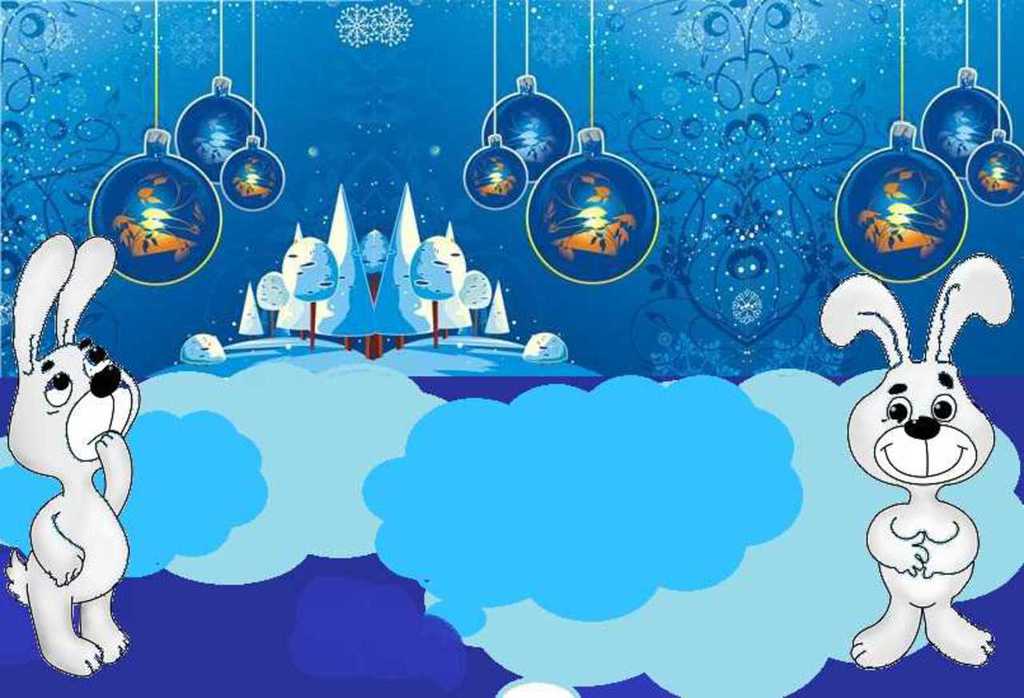 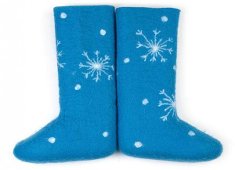 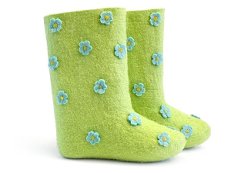 Куян кызына кайсы итекне алган
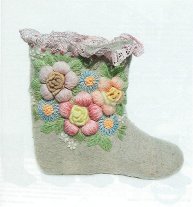 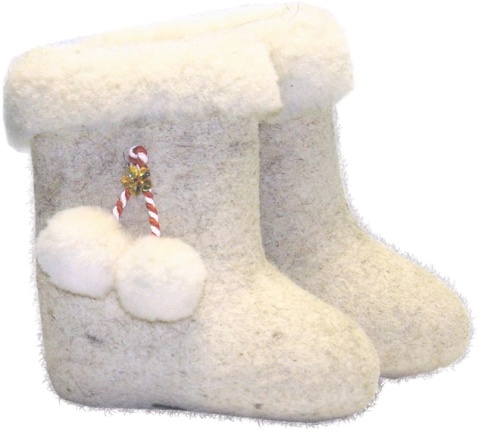 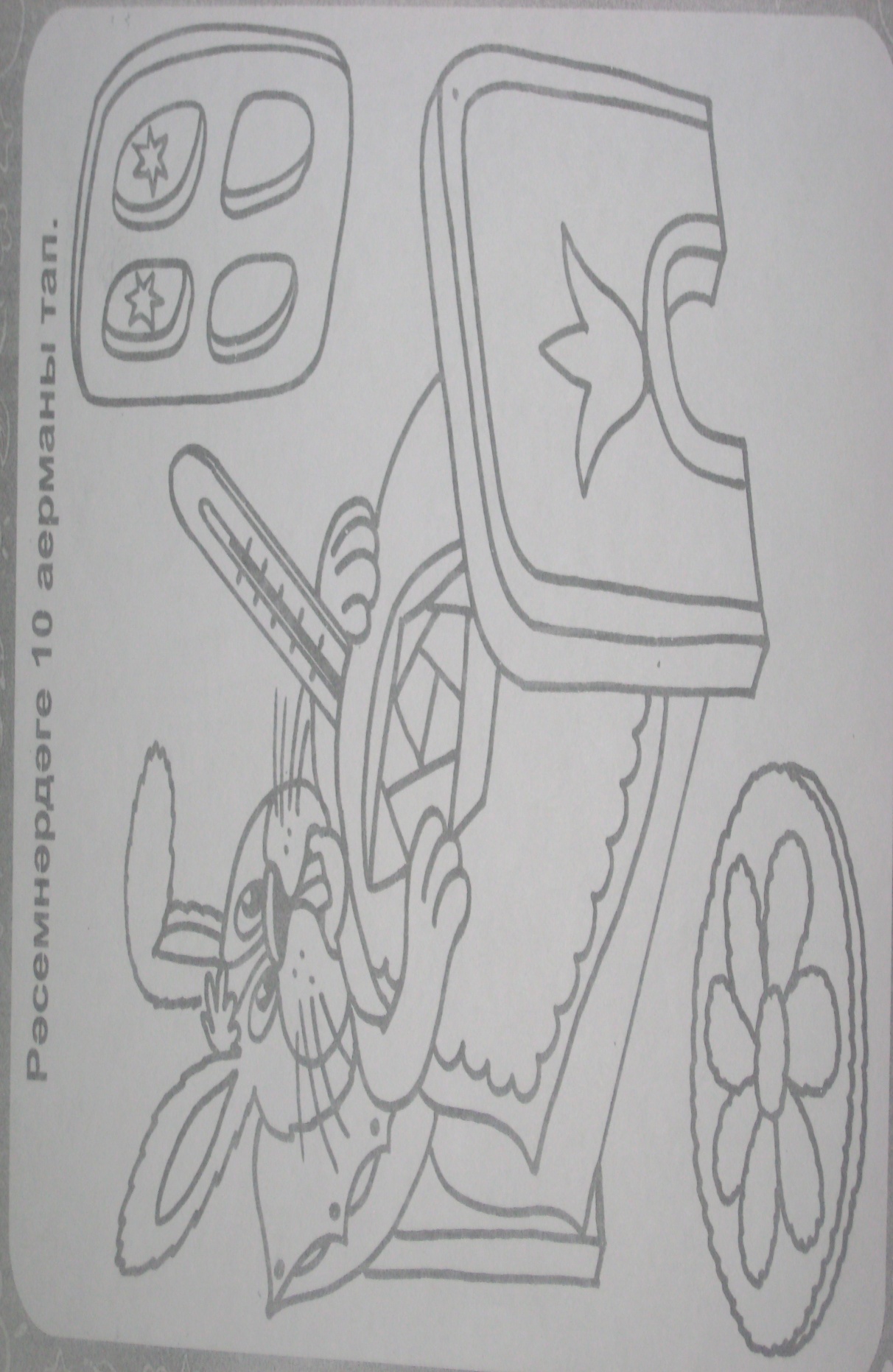 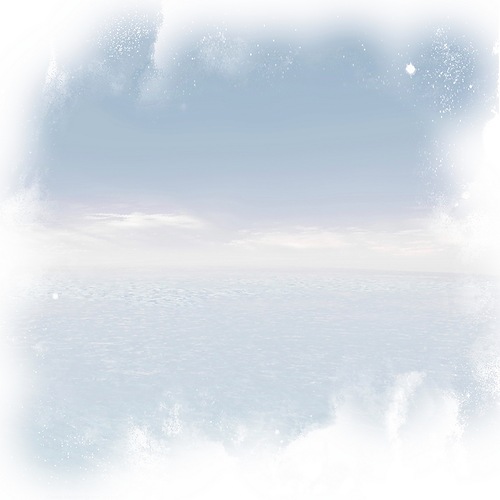 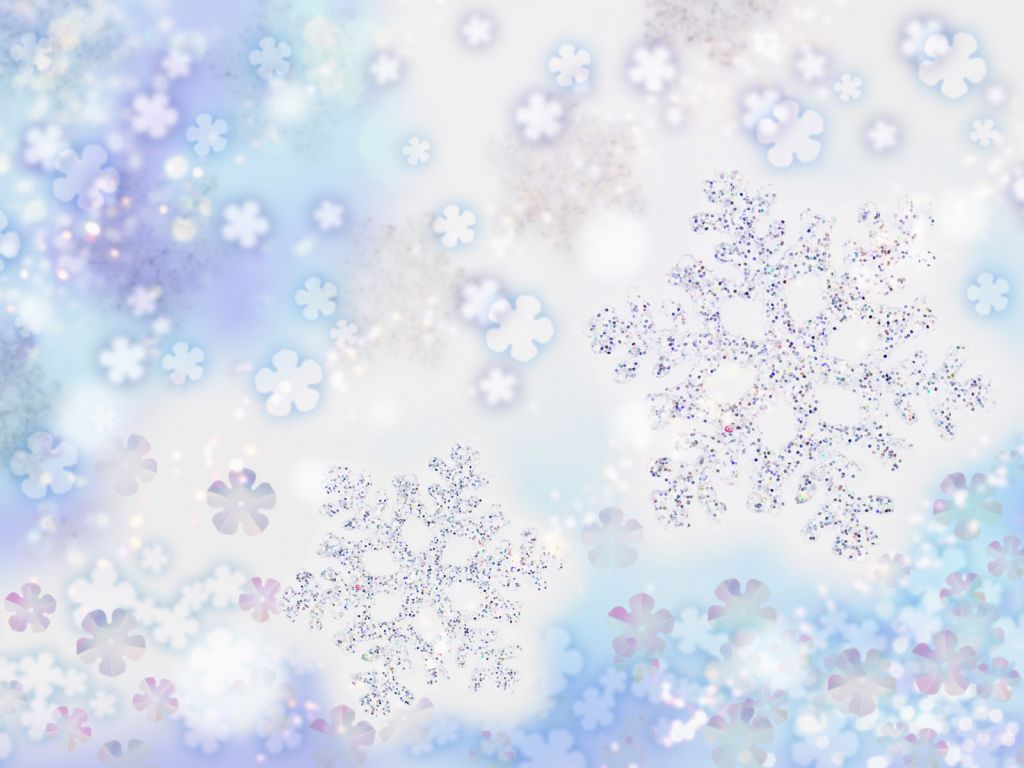 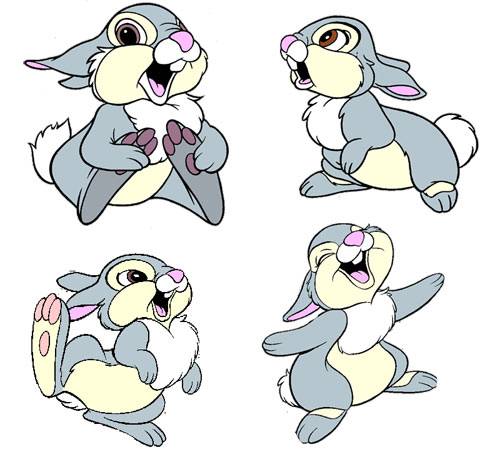 Куян кызы аларны салып аткан 
һәм авыртырга тотынган
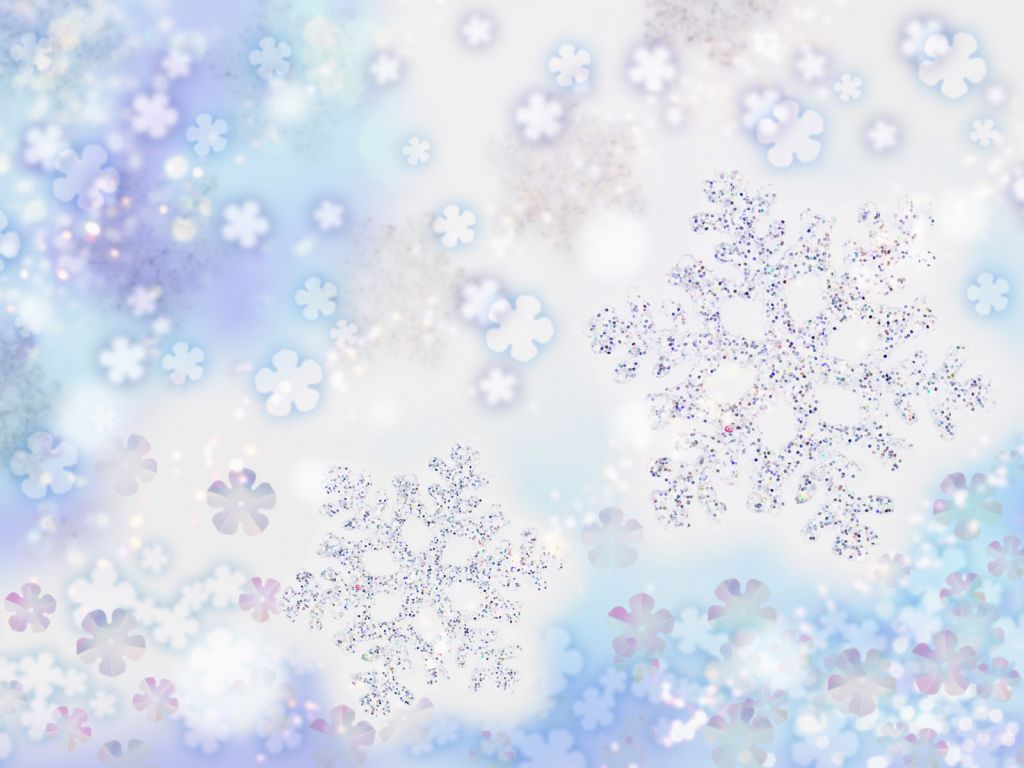 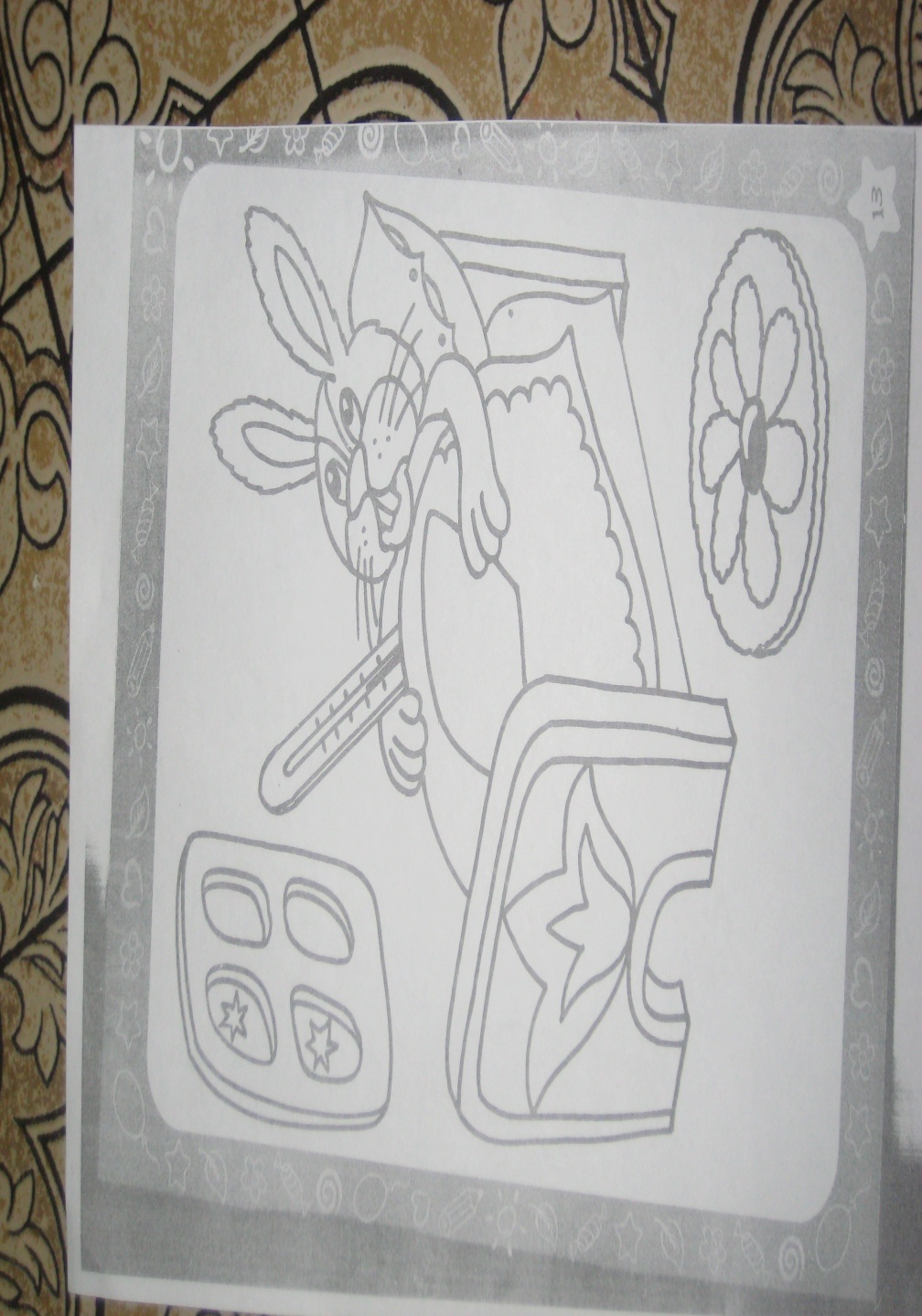 Рәсемнәр арасындагы аерымаларны тап
Рәсемнәр  арасында 10 аерманы тап
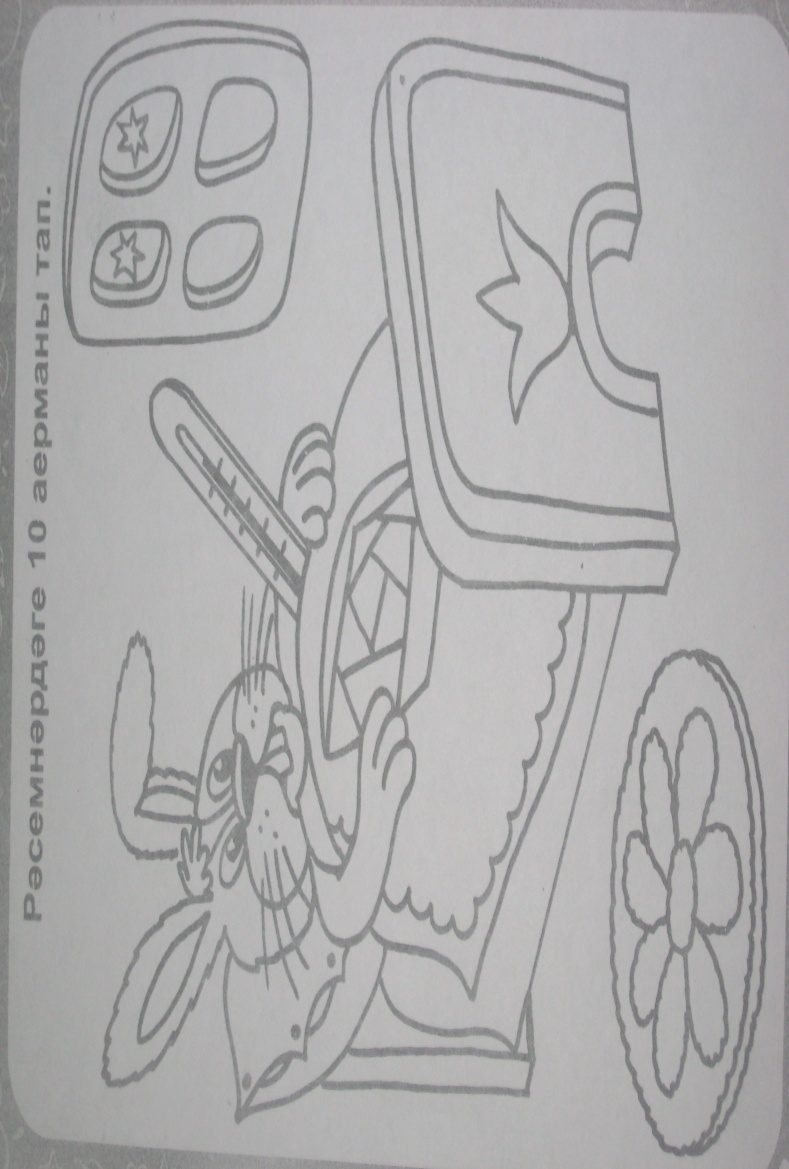 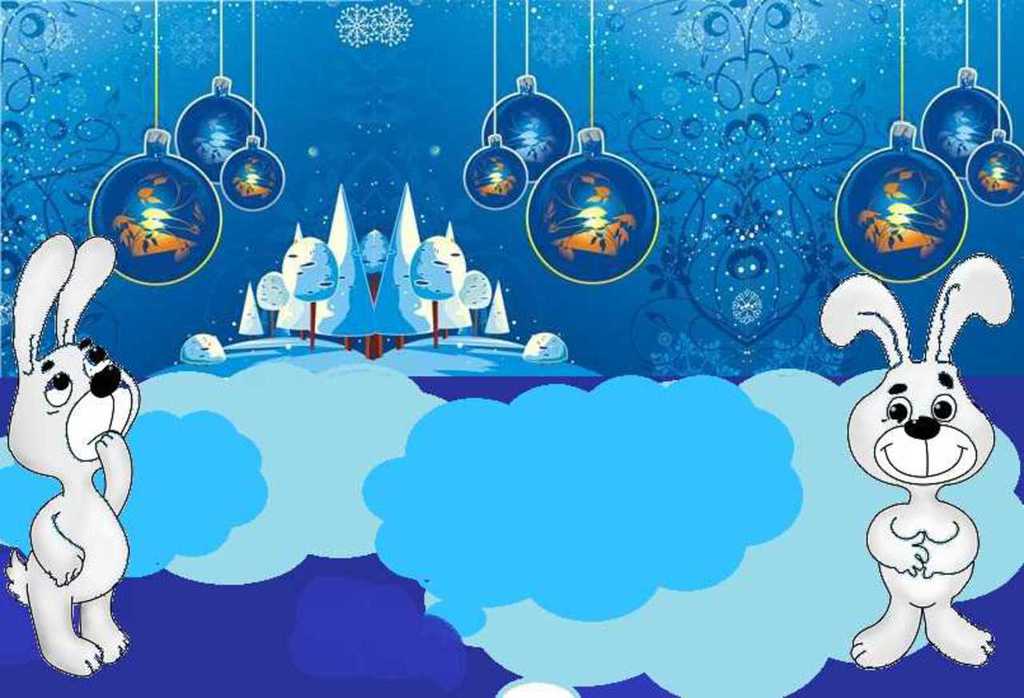 "Доктор Айболит" куян кызының агына дарулар сөрткән
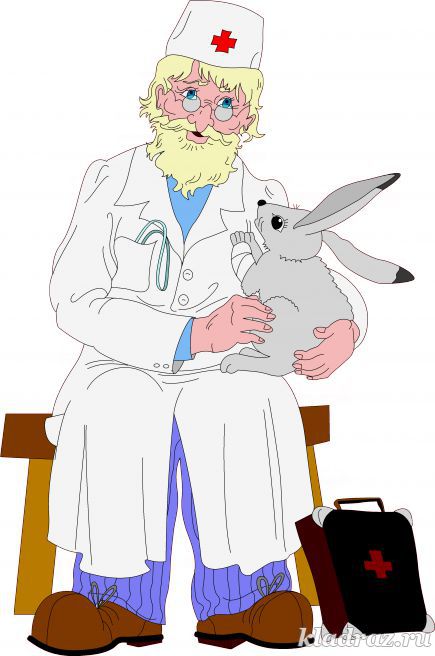 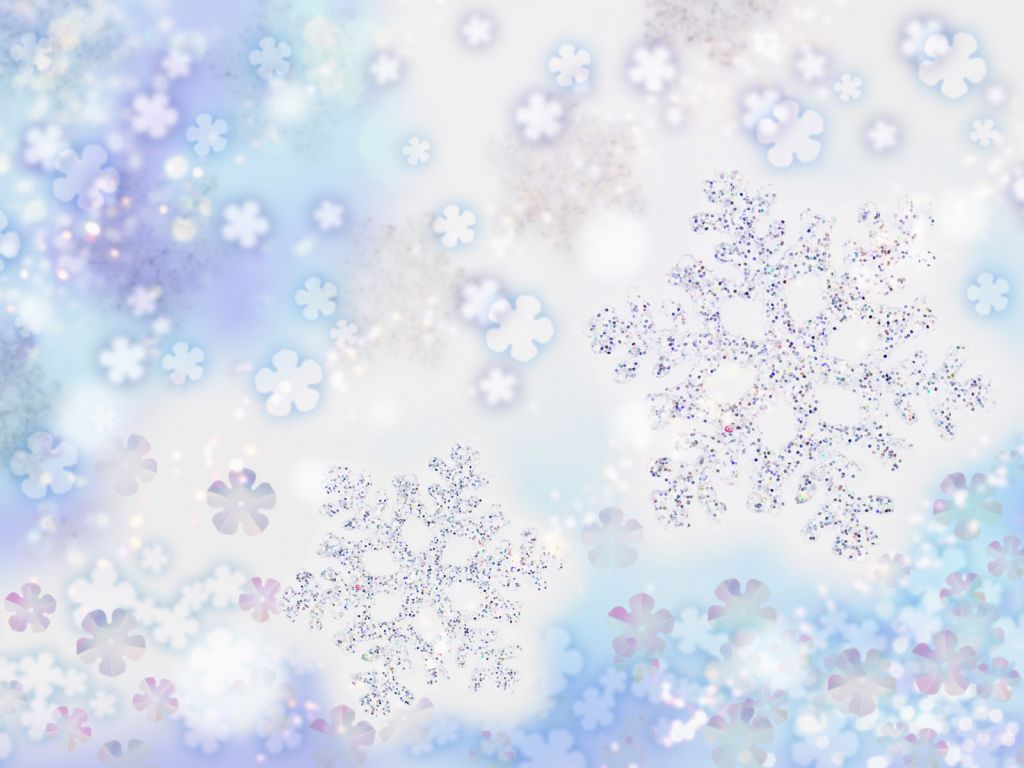 Рәсемне буягыз!
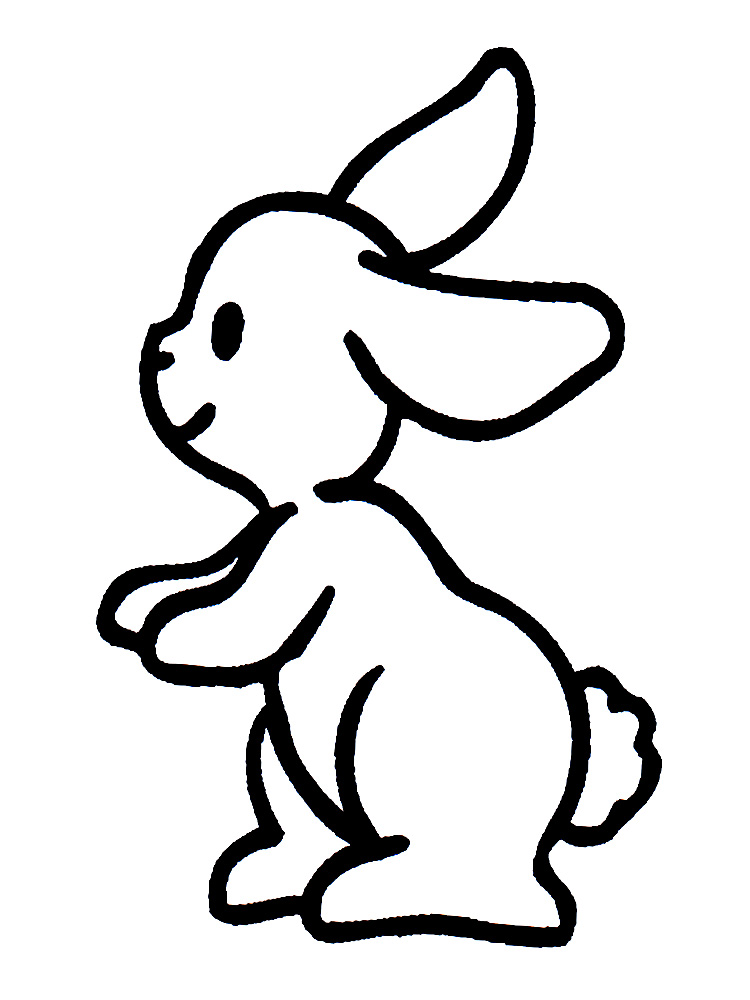